Правила работы с пластилином и стеками
Работать на картоне или подкладке, чтобы стол был чистым; пластилин не бросать, не ронять на пол; грязными руками друг друга не трогать; после работы вымыть руки.
Стеки относятся к рабочим инструментам, с ними нельзя играть. Почему? (нельзя размахивать, тыкать, в рот брать и т.д.).
Этапы выполнения аппликации
Готовим пластилин к работе.
Начинаем наносить пластилин мазками на всю елочку.
Добавляем дополнительные цвета, выводим контуры.
Украшаем ёлочку.
Варианты украшения елочки
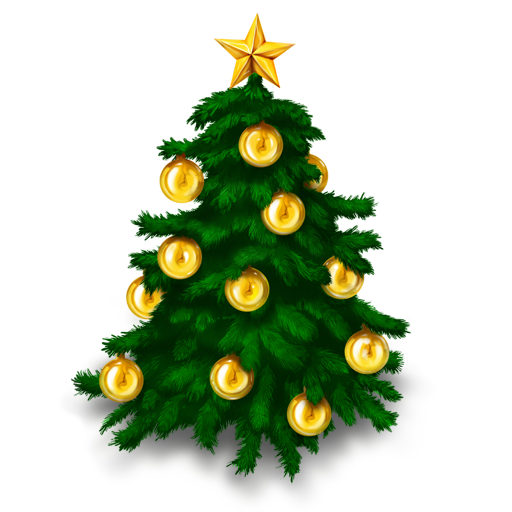 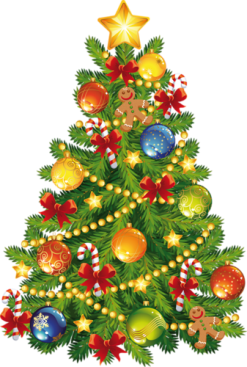 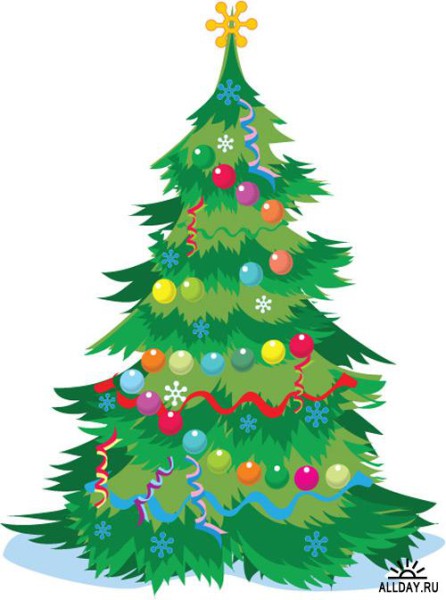 Выводы
Впервые начали украшать елку в Германии
ЕЛКА СИМВОЛИЗИРУЕТ ЖИЗНЬ, ВЕЧНОСТЬ, КРАСОТУ, БЕССМЕРТИЕ.
В 1700 году ПЕТР I ИЗДАЛ УКАЗ «О праздновании  Нового года»
В РАЗНЫХ СТРАНАХ УКРАШАЮТ РАЗНЫЕ ДЕРЕВЬЯ НА  НОВЫЙ ГОД.
Елку можно сделать своими руками или поставить искусственную
Если бы не замечательное дерево ёлка , то Новый год был бы не таким волшебным,  красочным и весёлым.
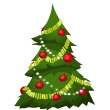 Рефлексия
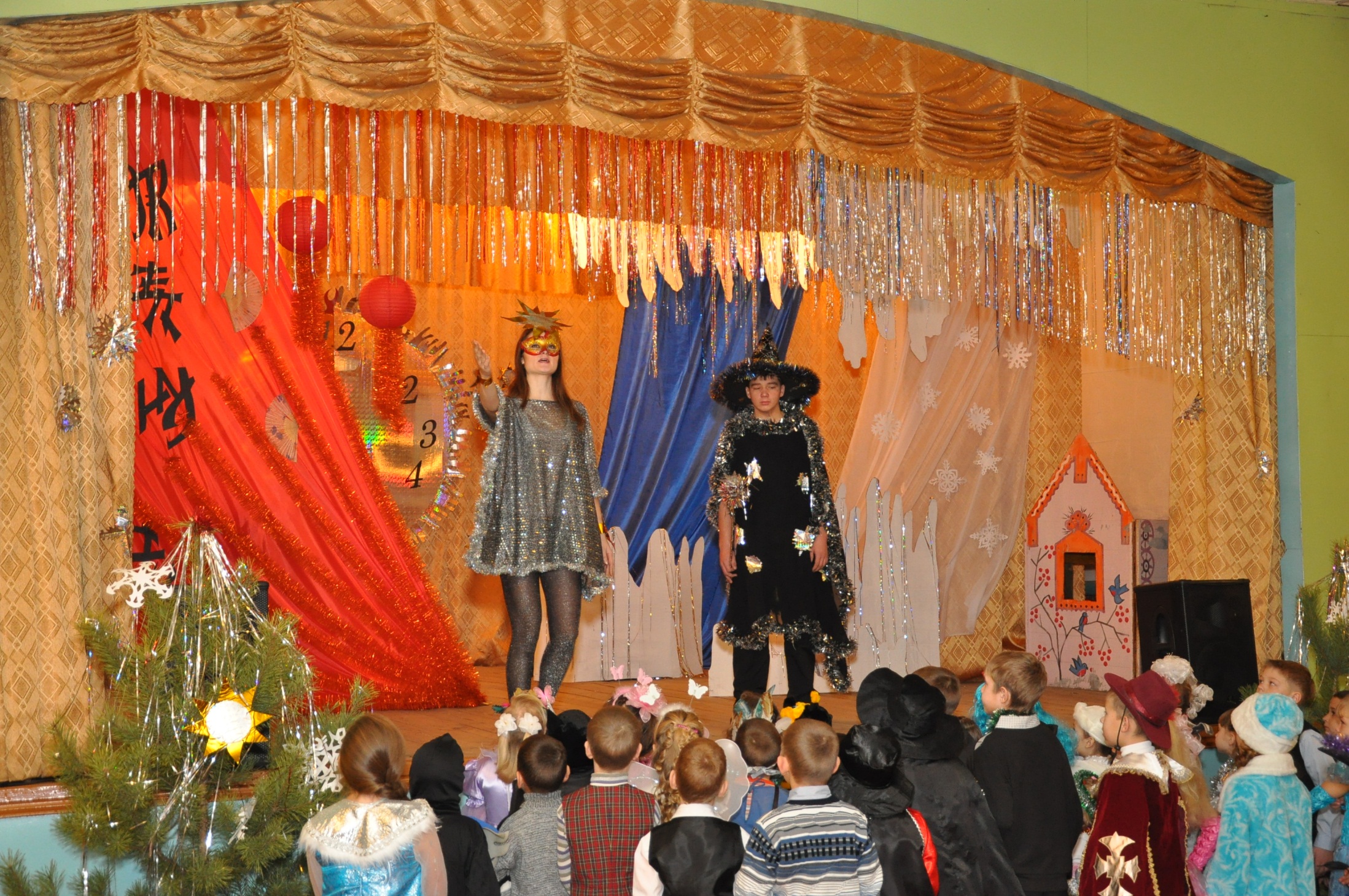 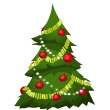 Спасибо за работу!